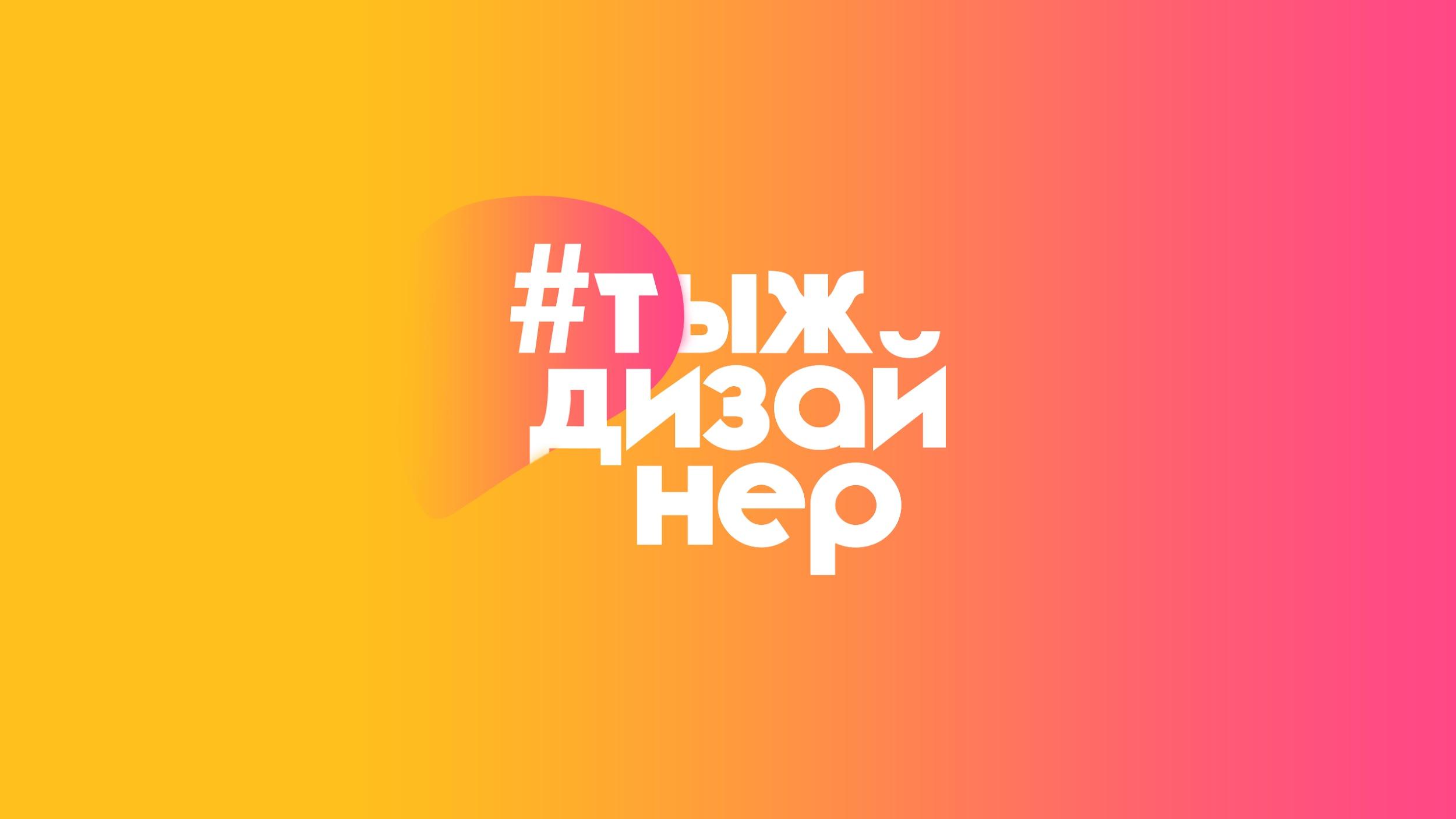 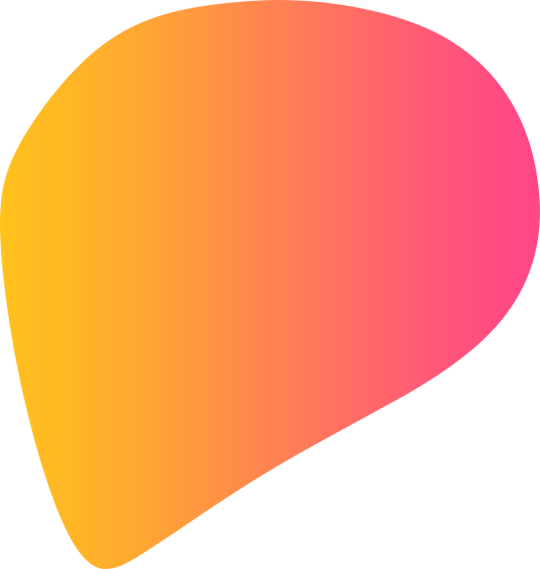 #ТЫЖДИЗАЙНЕР
Бесплатная конференция 
о дизайне в Ульяновске
Когда следующая:  12-13 сентября
Сколько участников:  30+ оффлайн (и трансляция)
200+ онлайн (зум конференция)
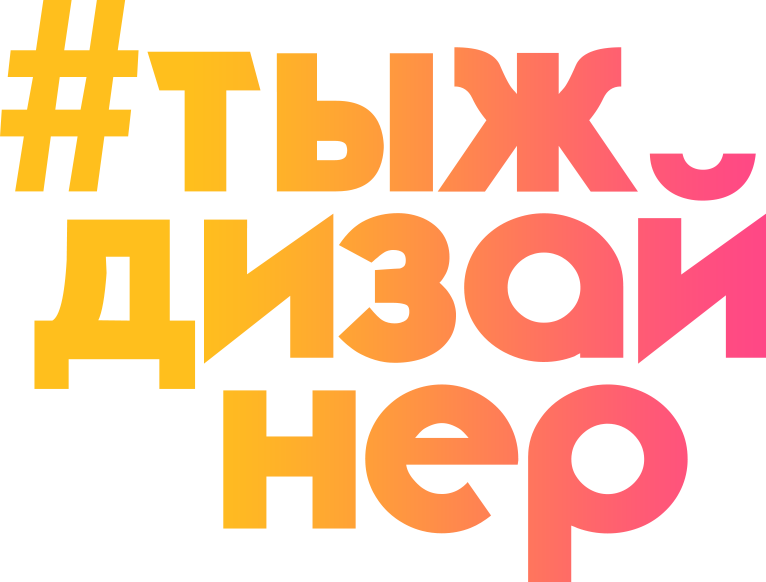 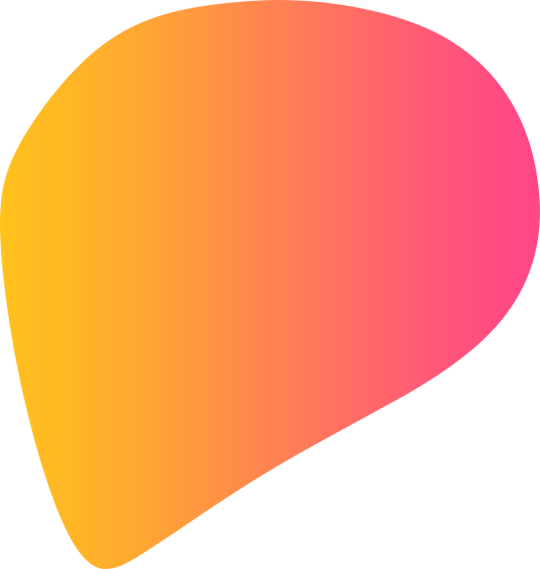 КОНТАКТНАЯ ИНФОРМАЦИЯ
Сайт конференции: http://ul-design.ru/
Социальные сети:

ВКонтакте
Facebook
YouTube
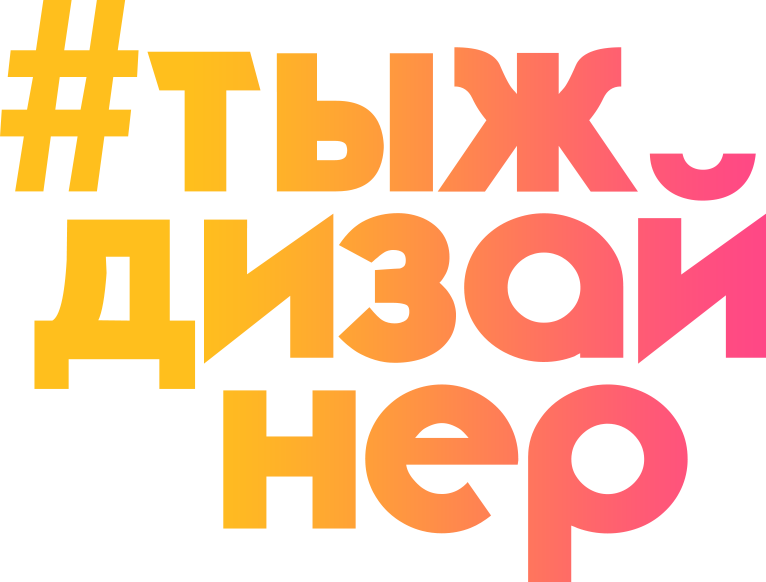 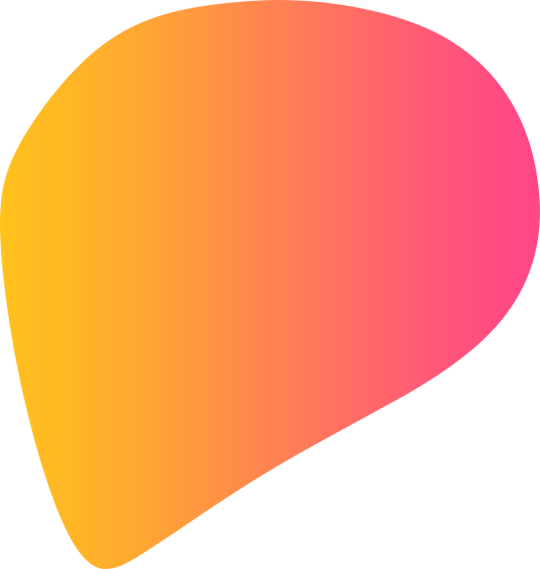 ИДЕОЛОГИЯ
Мы — то место, где можно найти себе партнеров и сотрудников
Мы хотим объединить разрозненное сообщество дизайнеров Ульяновска 
и создать место, где начинающий, профессионал и все неравнодушные 
нашли себе интересные и полезные доклады. 

#ТЫЖДИЗАЙНЕР — связующее звено между конторами,
 заинтересованными в дизайнерах, и дизайнерами.
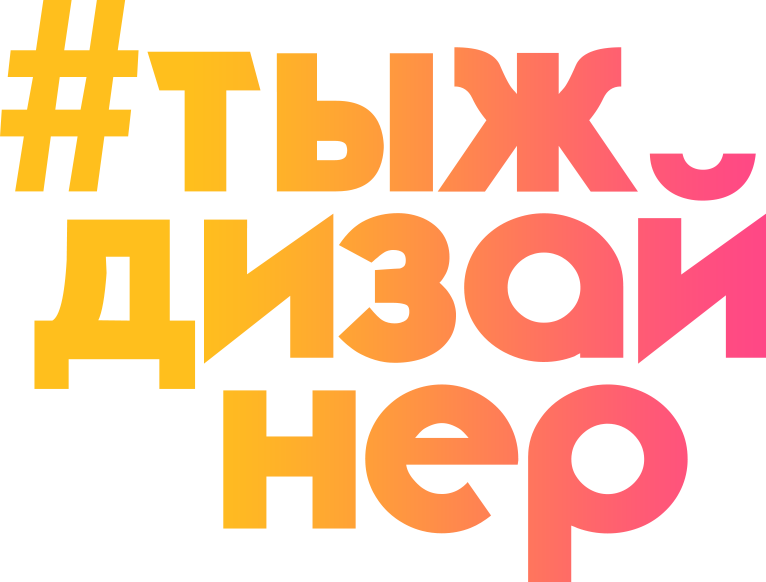 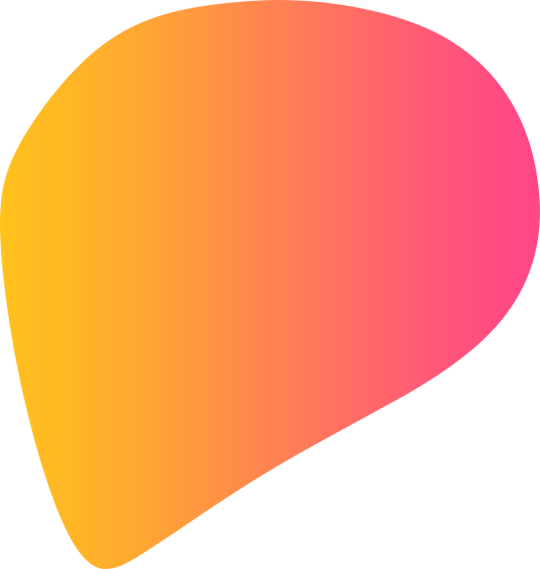 ПРОЕКТ В 
ЦИФРАХ
300+
зарегистрированных участников
14
анонсов о мероприятии в СМИ
15+
спикеров в разных областях
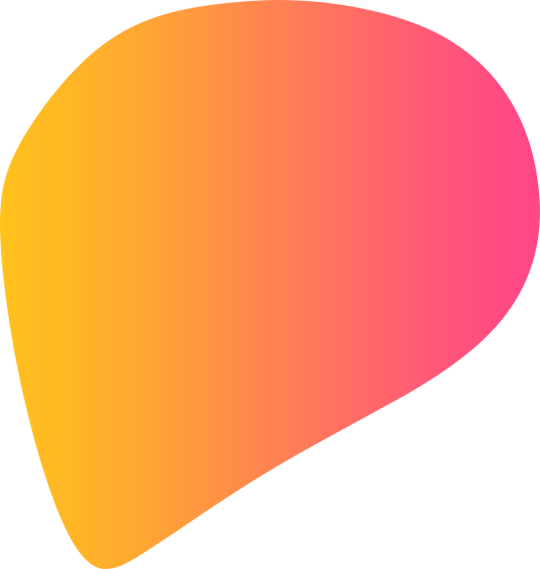 ТЕМАТИКА
Web-дизайн
UI/UX
фотография
дизайн интерьеров
архитектурный дизайн
креативные методики
управление дизайнерами
взаимодействие с верстальщиками, программистами и заказчиками
прототипирование и проектирование 
в дизайне
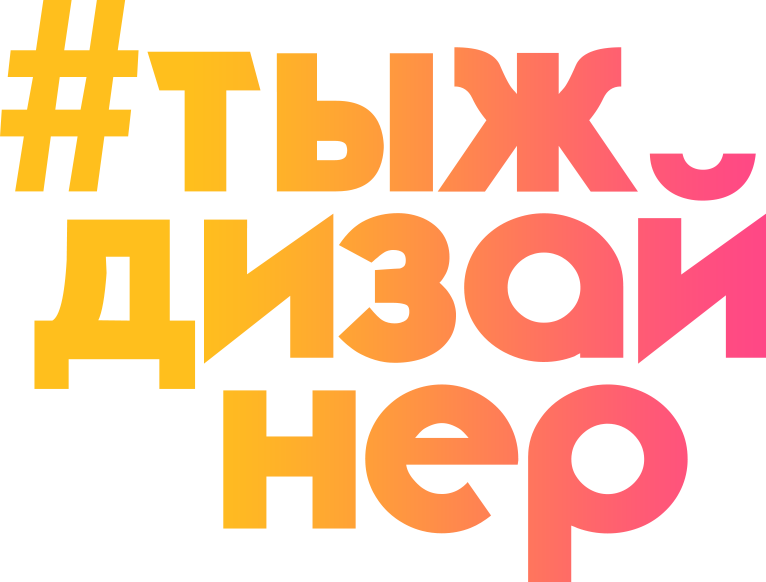 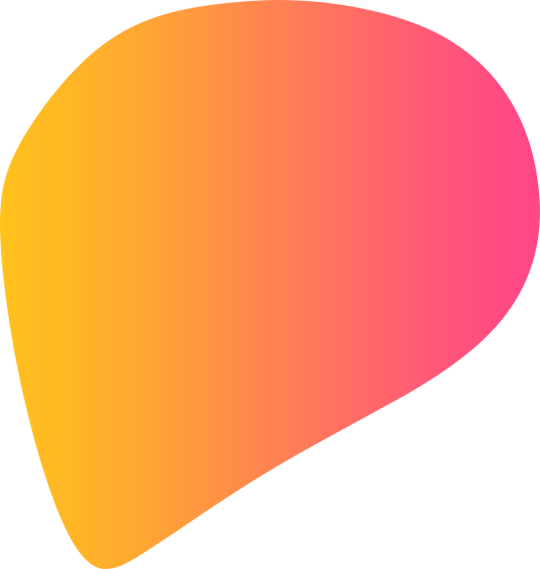 ПРОФИТ
закрытие кадровых позиций
охват и PR
узнаваемость HR бренда
инфоповод для СМИ
повышение известности ваших спикеров
моральное удовлетворение и плюс в карму :)
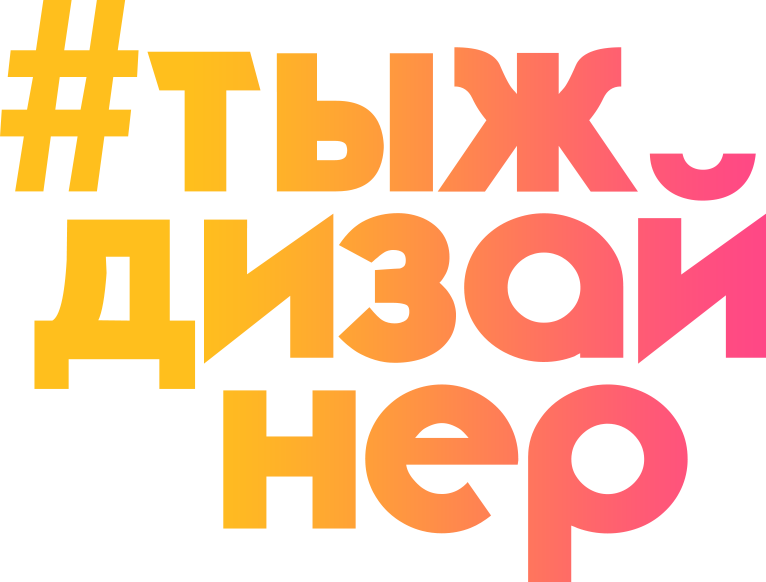 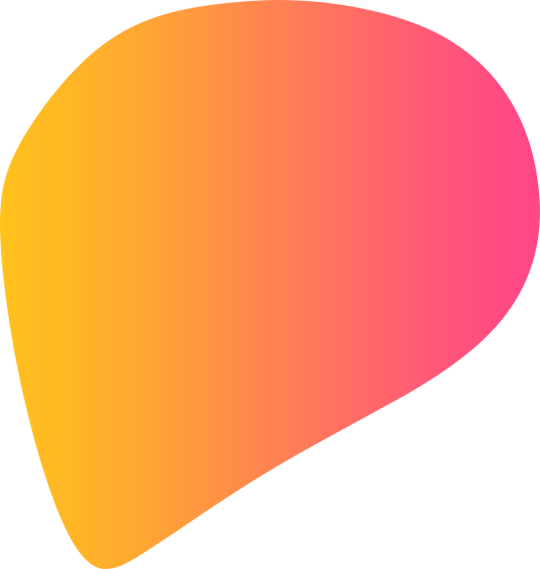 ВИДЕО
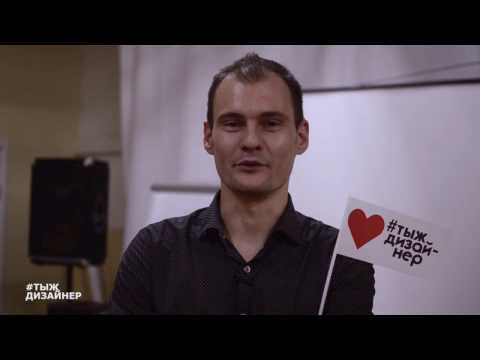 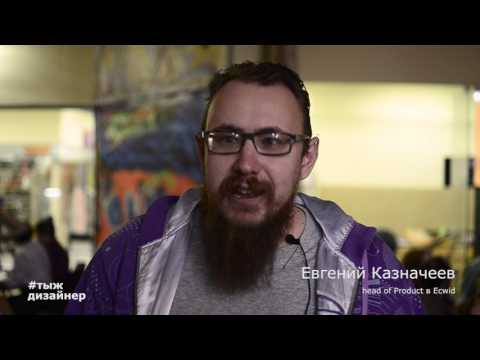 Конференция
11/08/2018
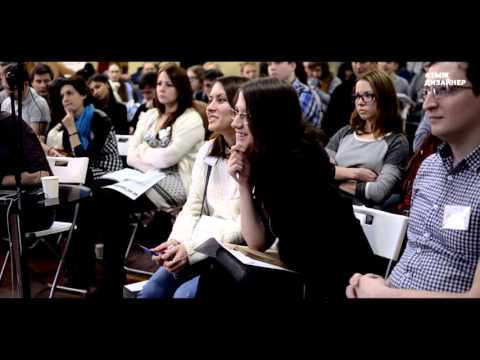 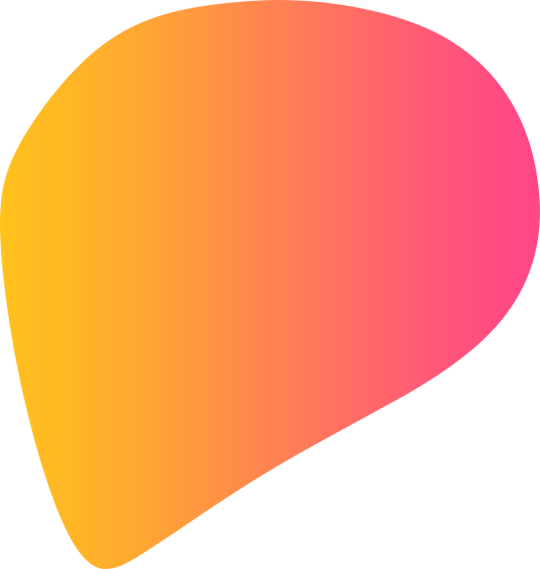 АТМОСФЕРА
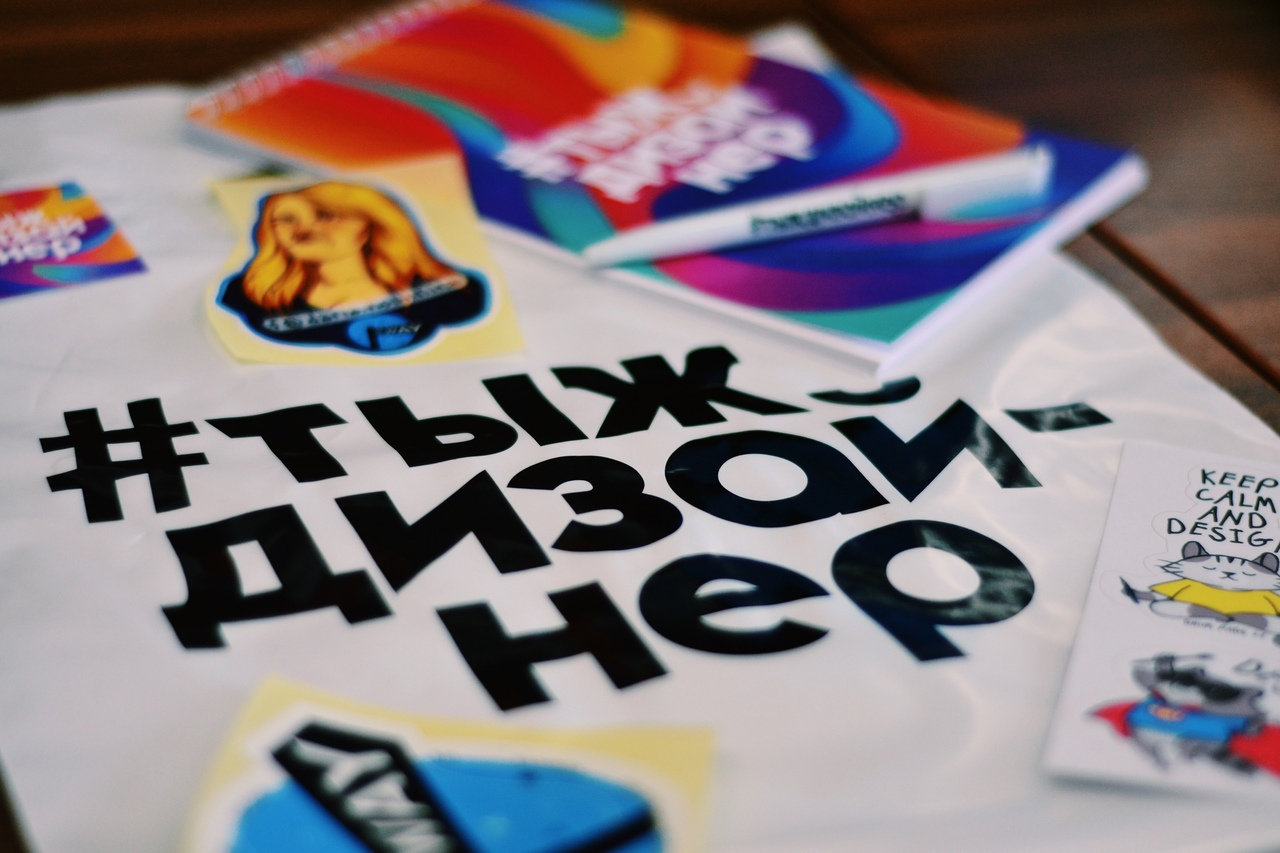 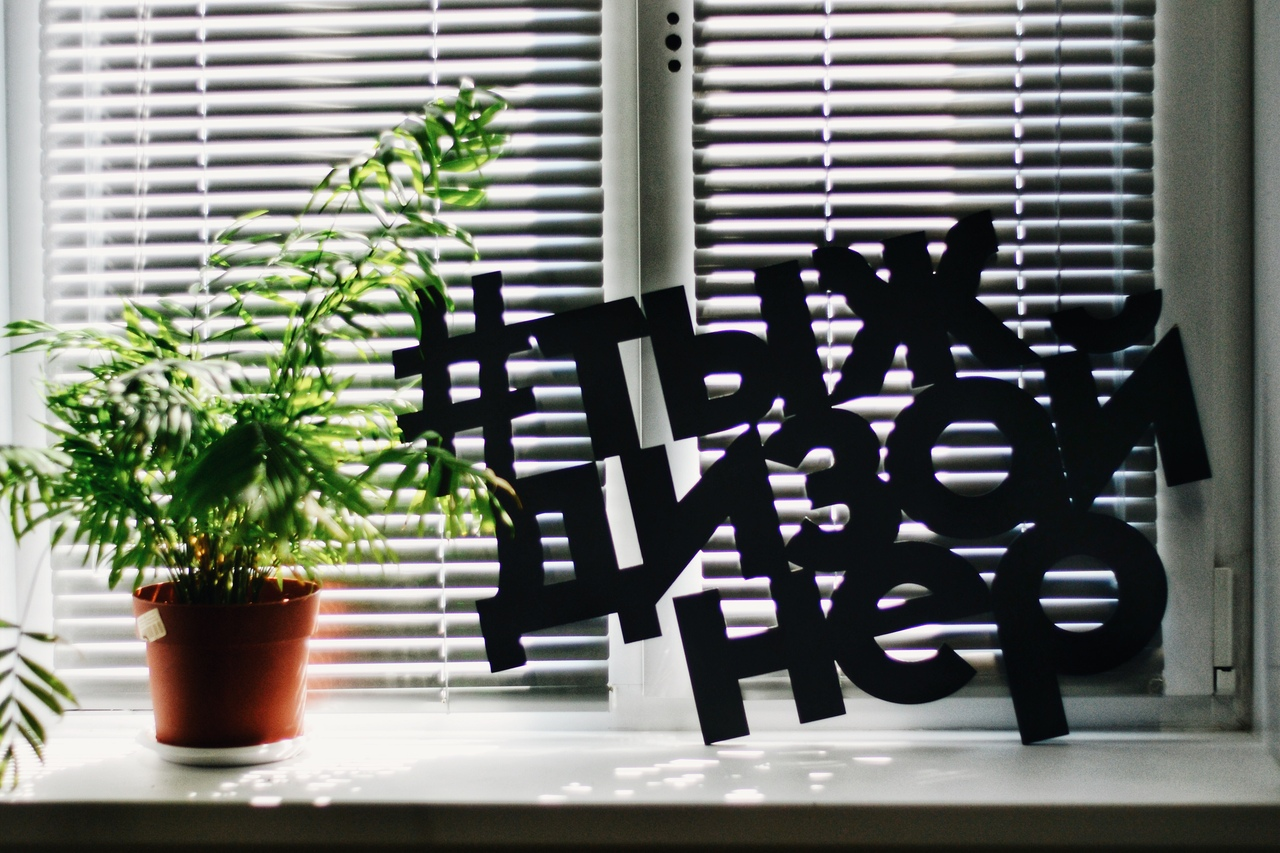 Конференция
11/08/2018
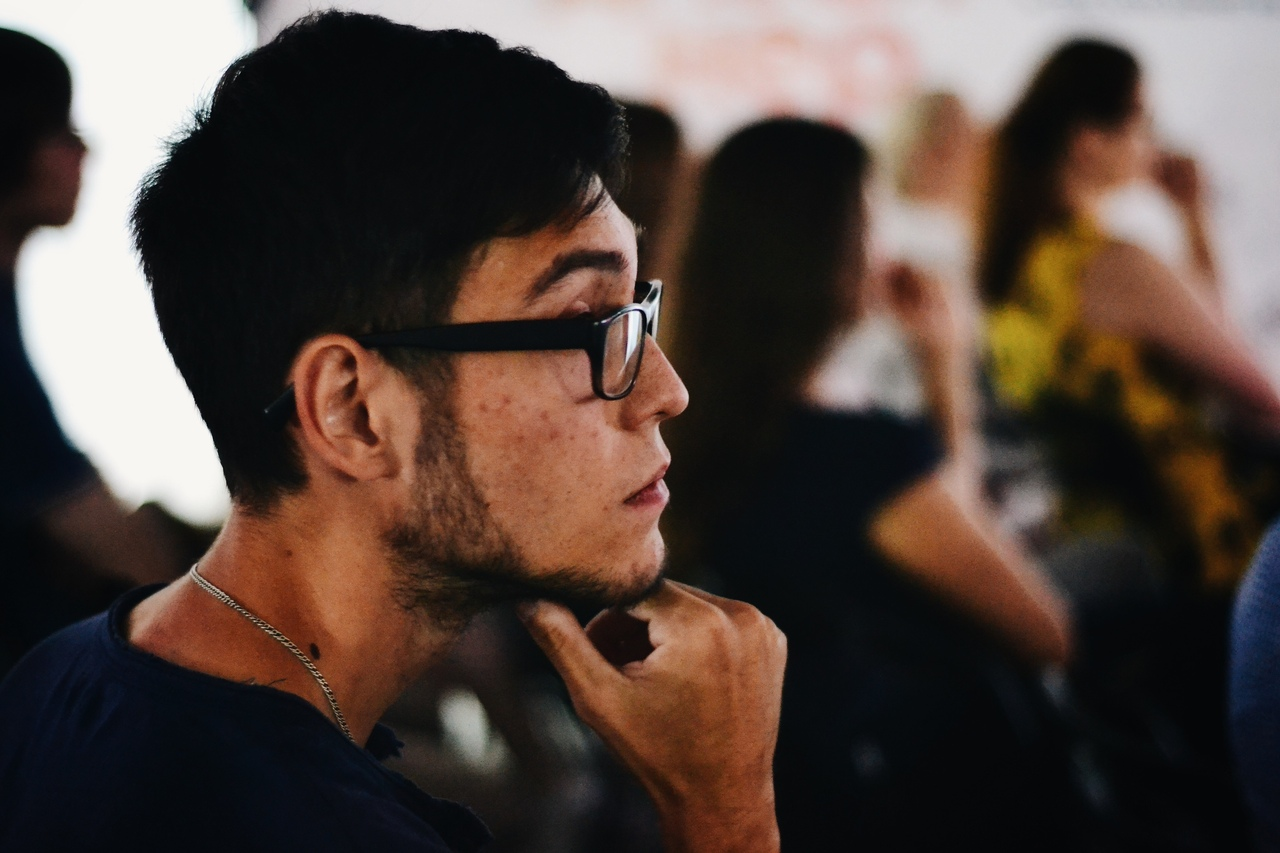 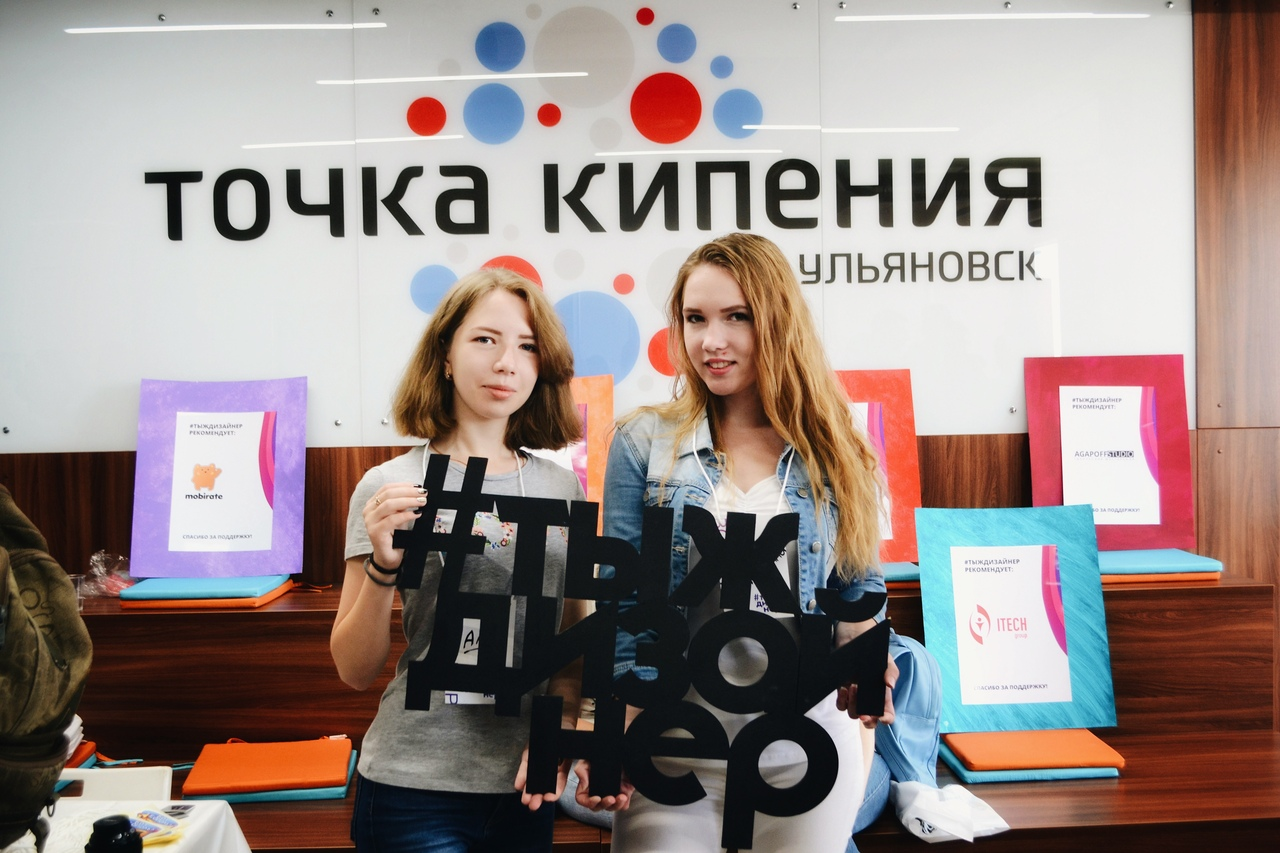 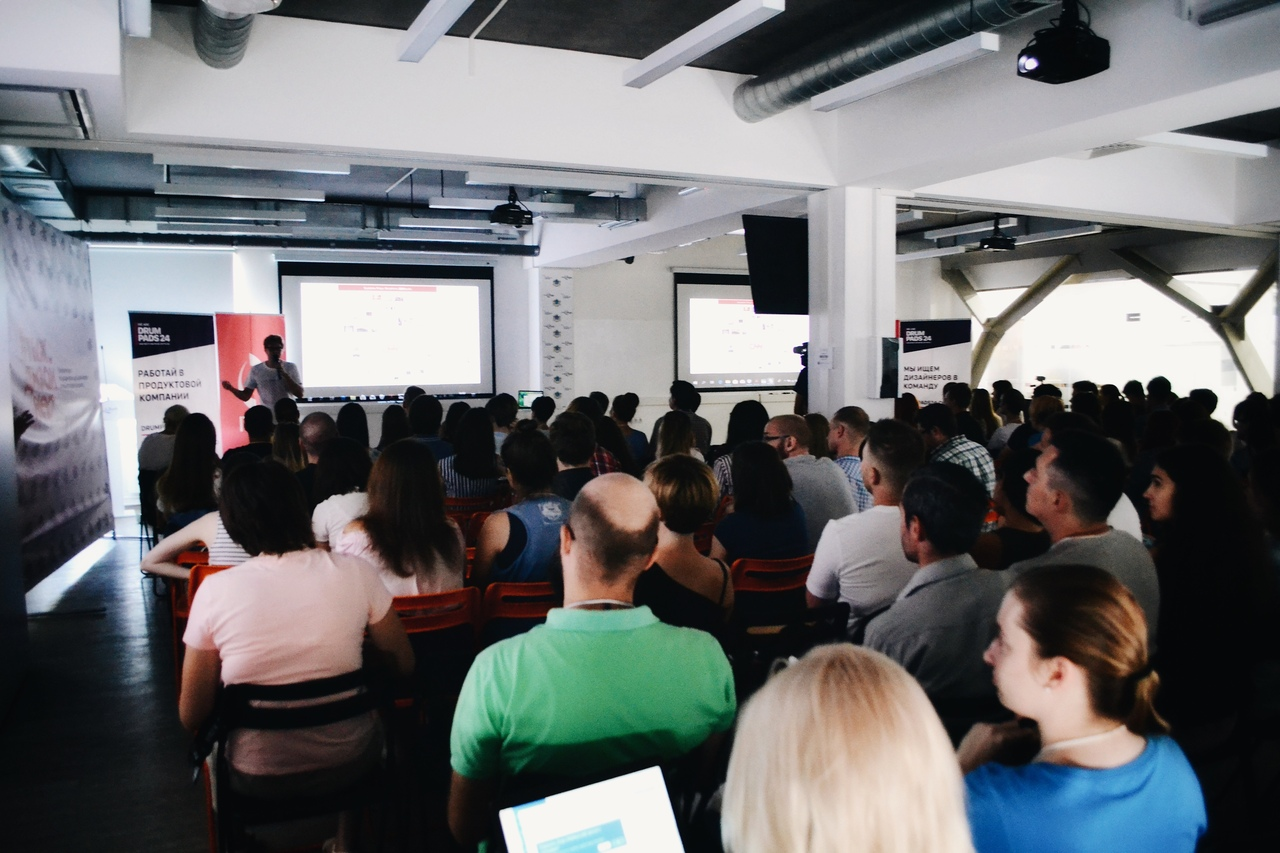 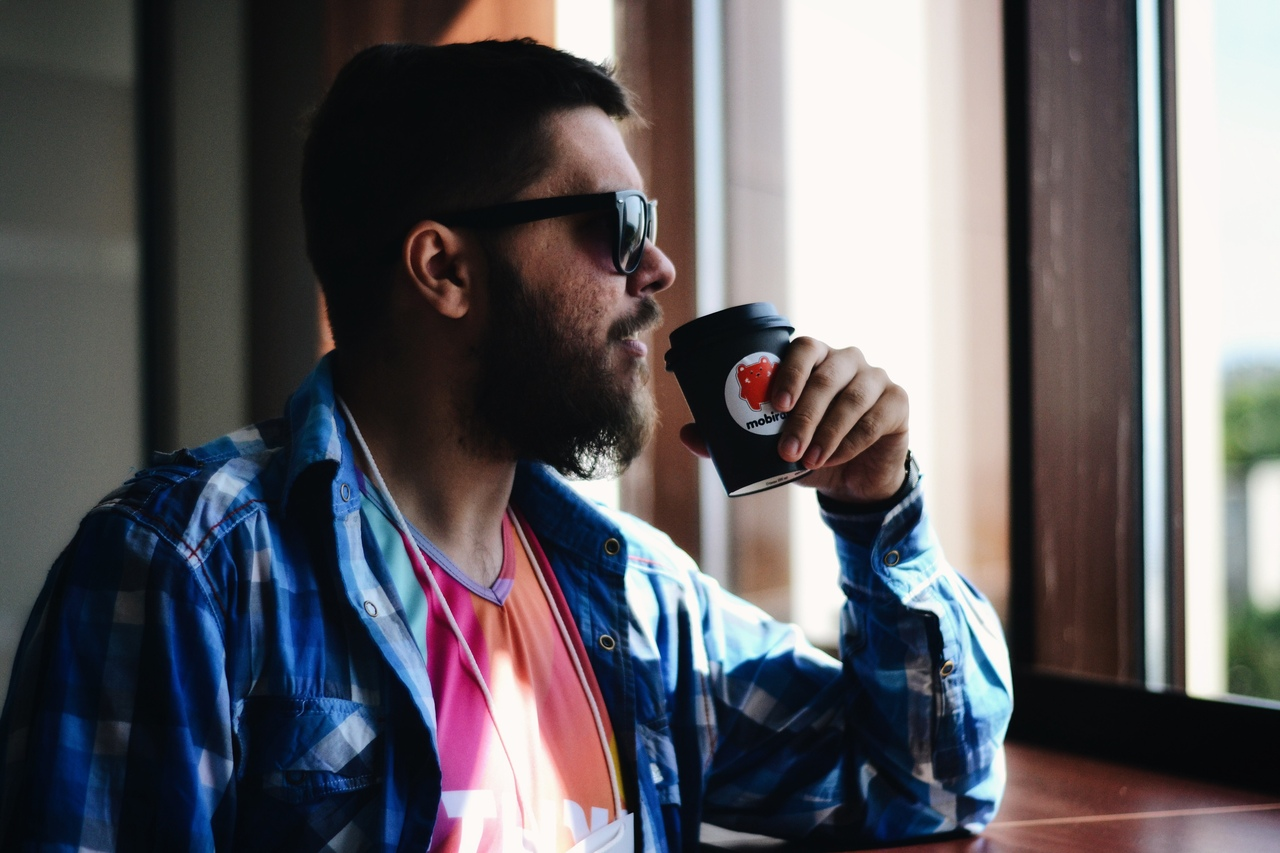 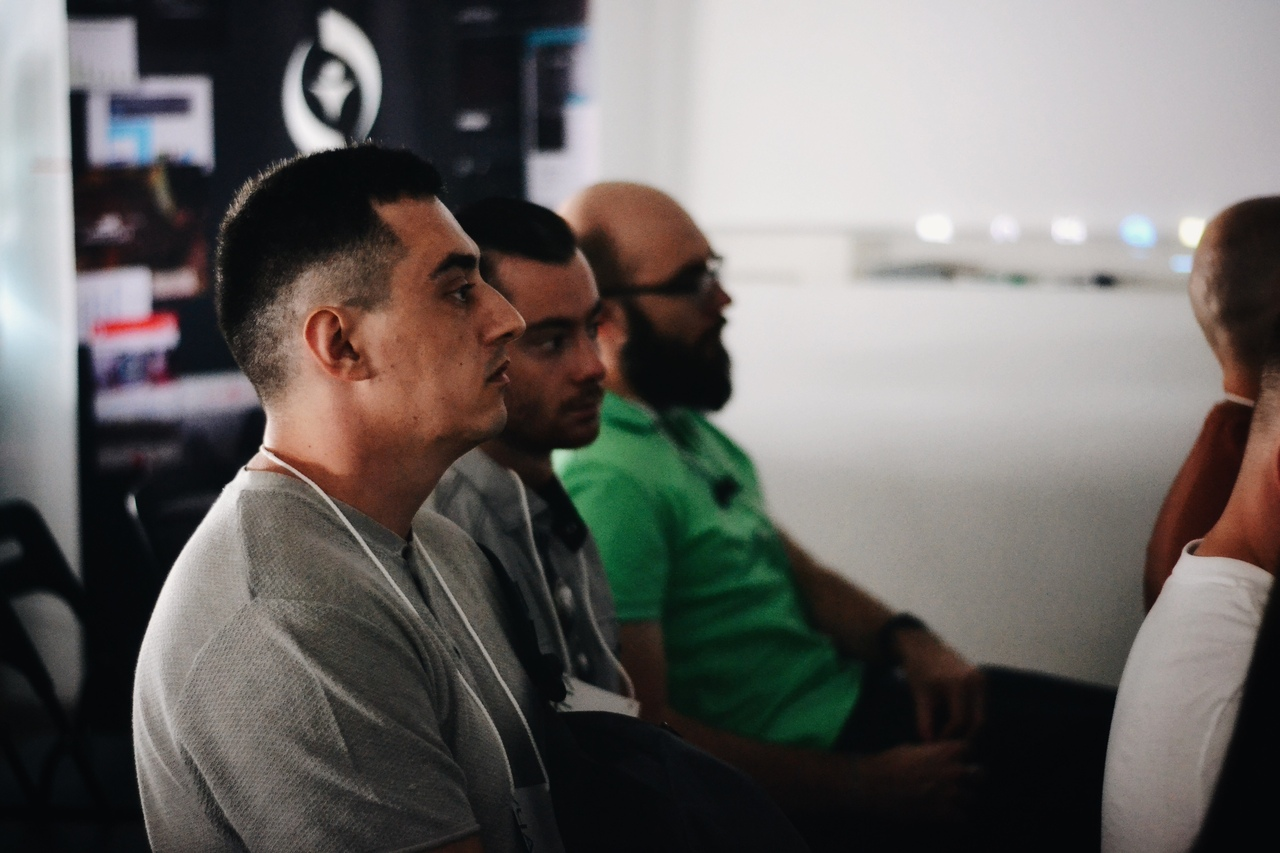 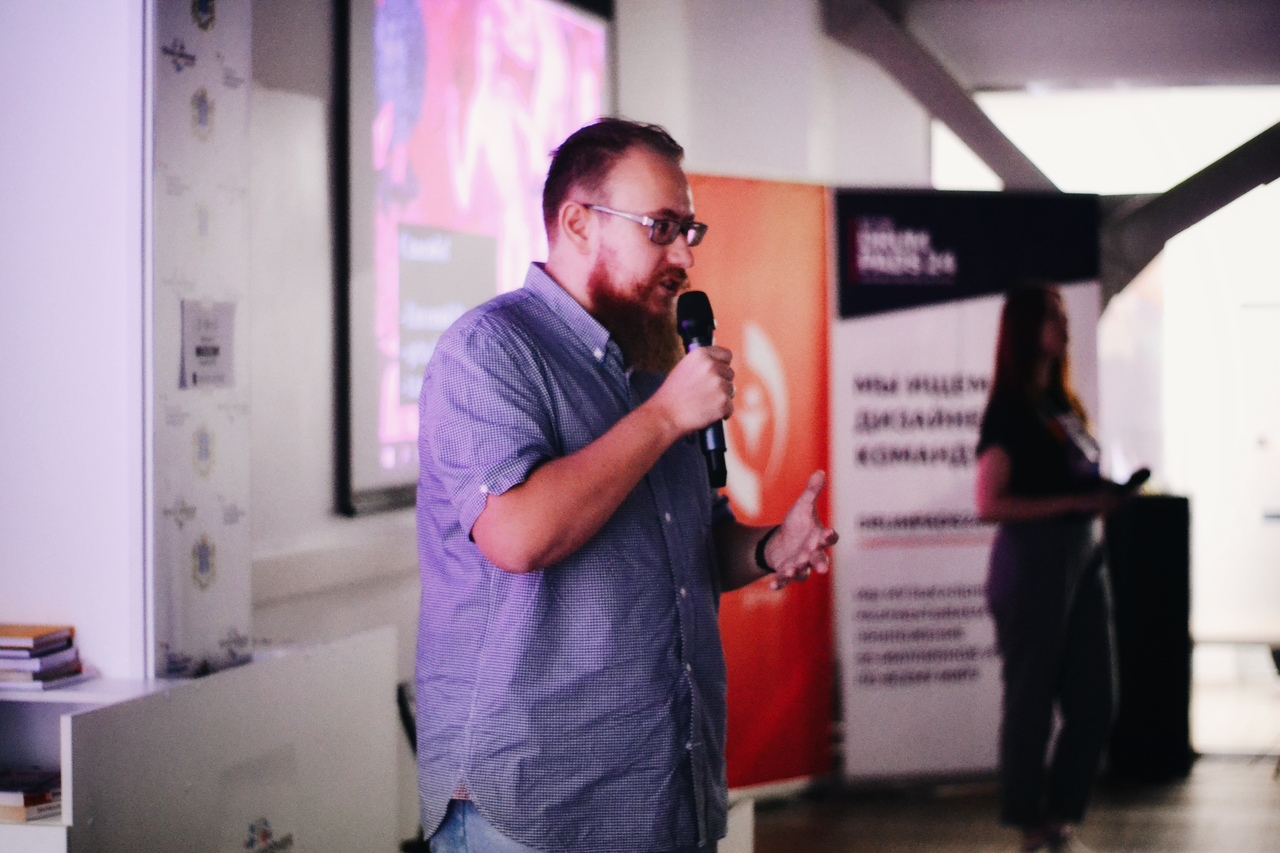 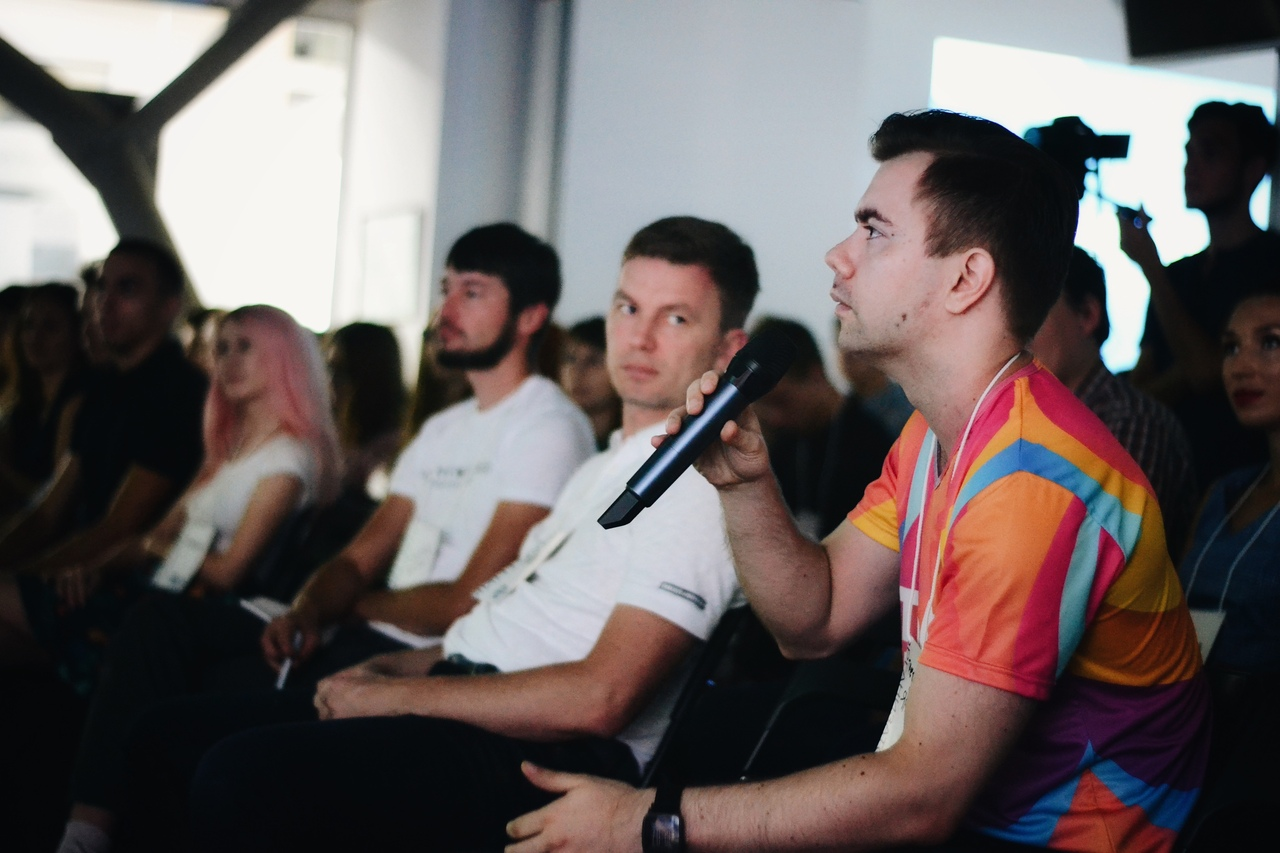 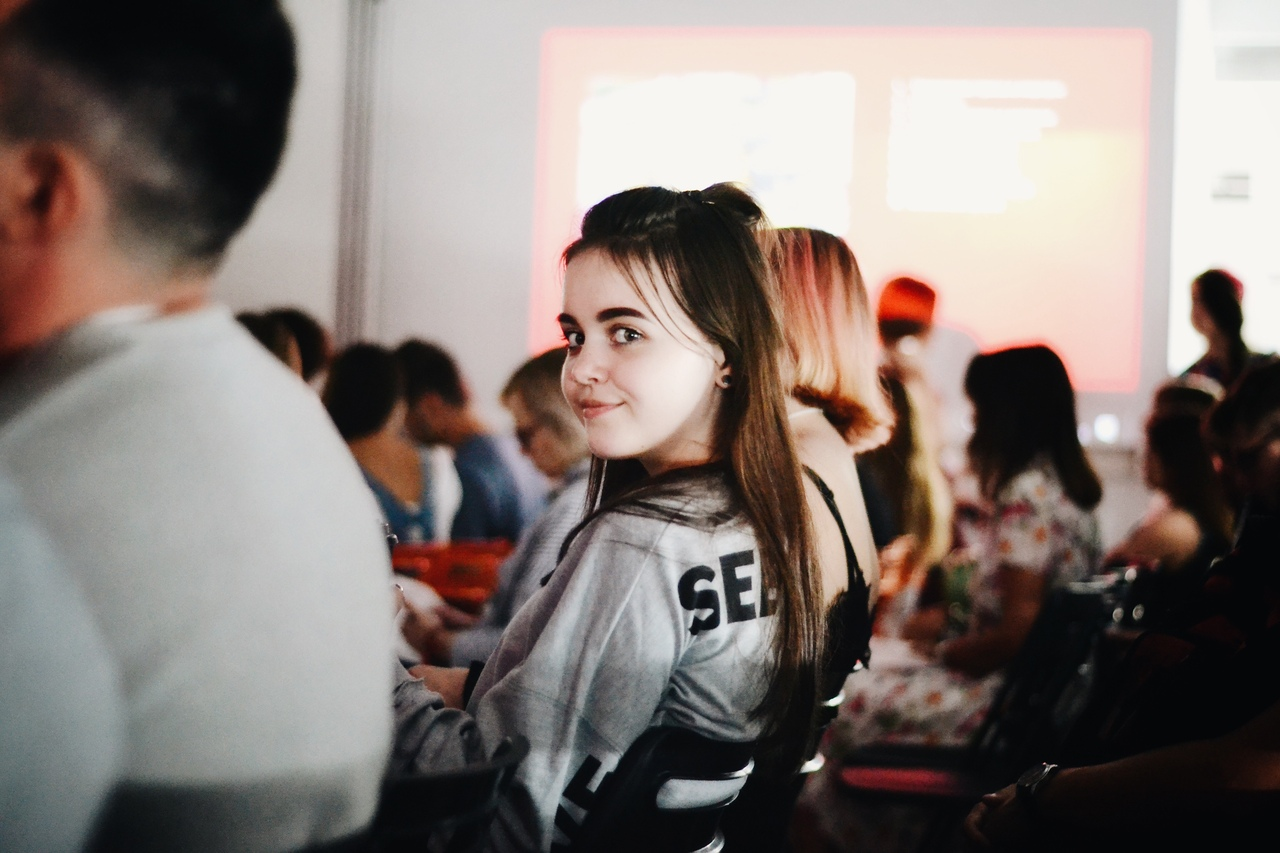 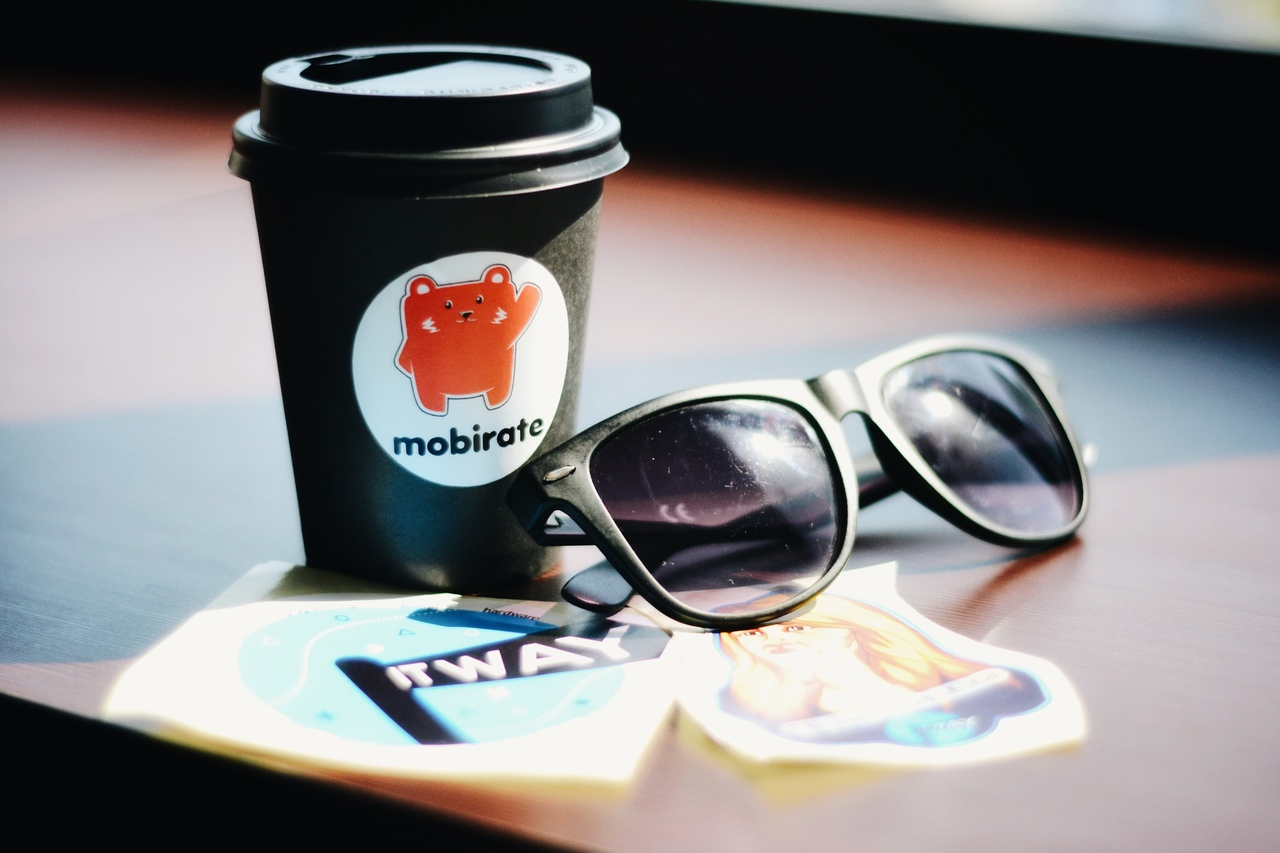 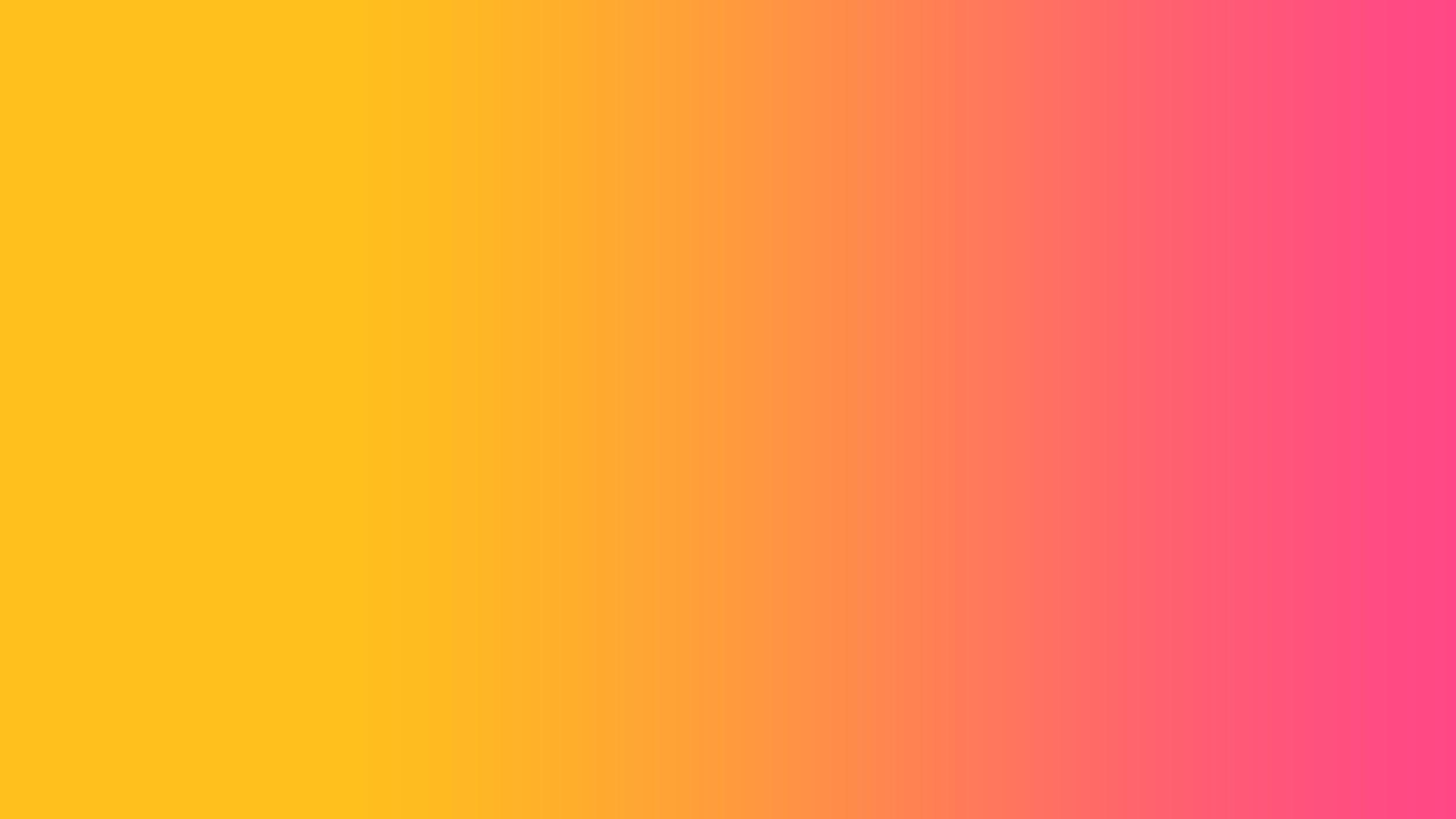 Дарья Кошкина
E-mail: dellilla13@gmail.com
Телефон: +7(950) 881-12-06